Simulating Convective Properties with Physical Spectral-bin and Parameterized Bulk Microphysical Methods
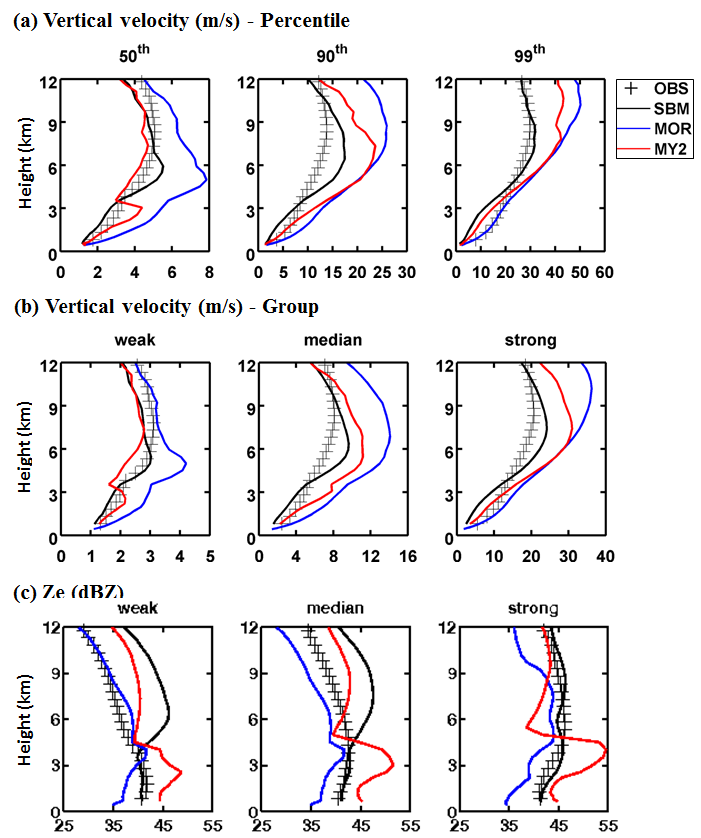 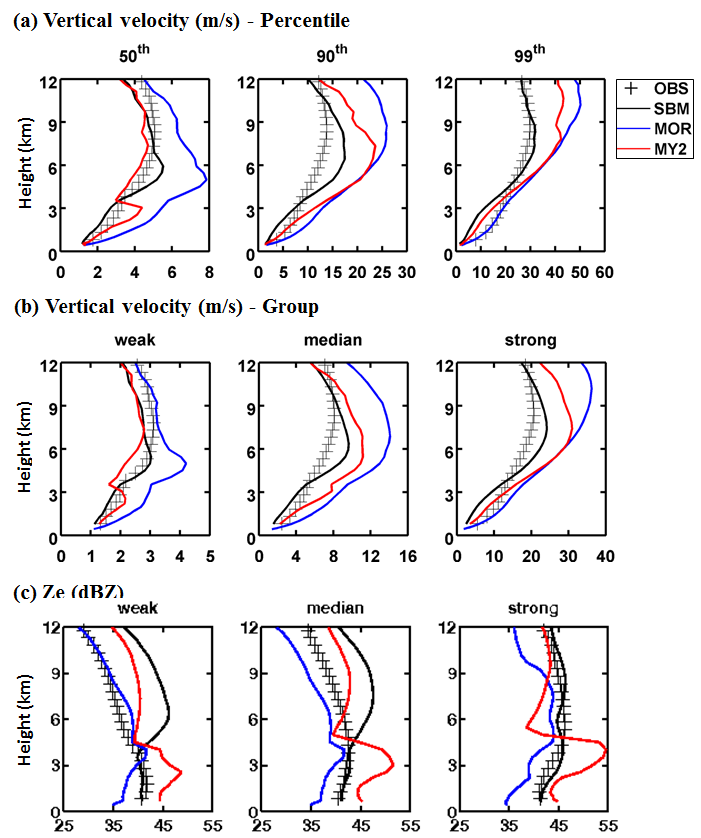 Objective
Evaluate high-resolution simulations with a physical spectral-bin (SBM) model against parameterized bulk models for ability to simulate convective properties
Provide better benchmark simulations for developing a scale-aware cumulus parameterization
Approach
Conducted model simulations at 1 km resolution with SBM and the bulk schemes commonly used in weather and climate modeling
Simulated mesoscale convective system at three different regions in tropics and mid-latitudes
Evaluated convection and cloud properties for convective updrafts with a unique 3-D retrieved vertical velocity and radar reflectivity data developed by DOE ARM Climate Research Facility
Accumulated precipitation
Updraft speed (m/s)
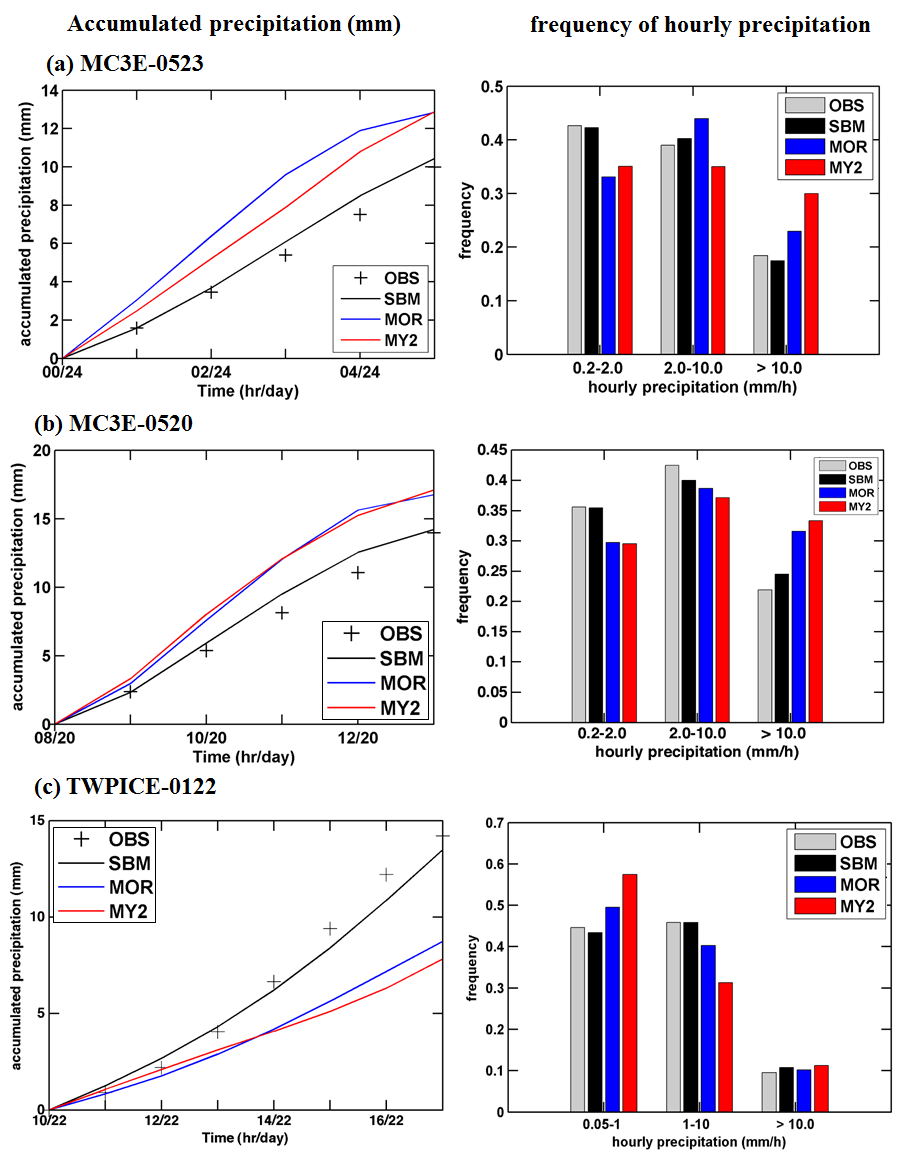 SBM (black line) reproduces precipitation and updraft speeds, while bulk schemes (color lines) overestimate them.
Impact
Showed that a physical spectral-bin microphysical model can alleviate much of the overestimation of updraft speeds produced by bulk schemes and reproduce the observed convection intensity well
Found that mass flux, a quantity on which cumulus parameterizations are based, is very sensitive to different microphysical schemes for tropical convection
Key measurements such as mass flux and cloud microphysics for convective updrafts are important to further the understanding  and improve simulation of convective clouds
Fan J, Y-C Liu, K-M Xu, K North, S Collis, X Dong, G Zhang, C Qian, P Kollias, and S Ghan. 2015. “Improving Representation of Convective Transport for Scale-Aware Parameterization – Part I: Convection and Cloud Properties Simulated with Spectral-Bin and Bulk Microphysics.” Journal of Geophysical Research-Atmospheres, in press. DOI: 10.1002/2014JD022142
[Speaker Notes: http://www.pnnl.gov/science/highlights/highlights.asp?division=749]